Паспорт растений
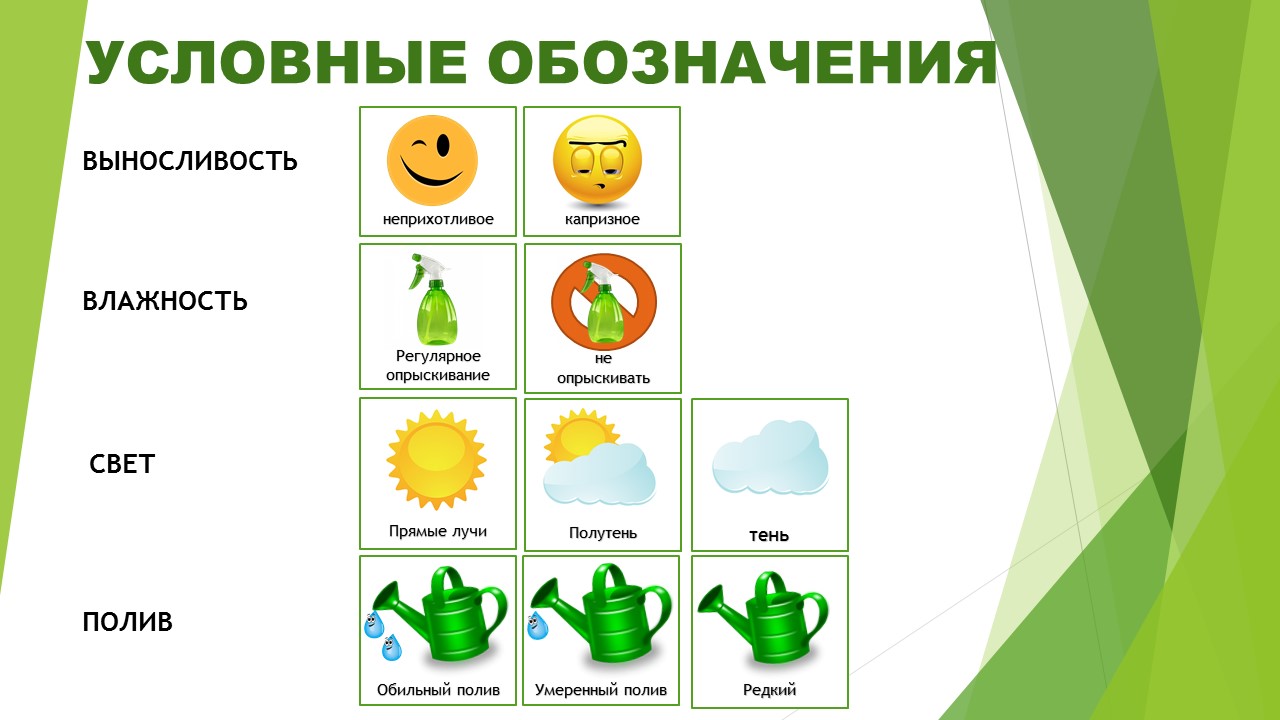 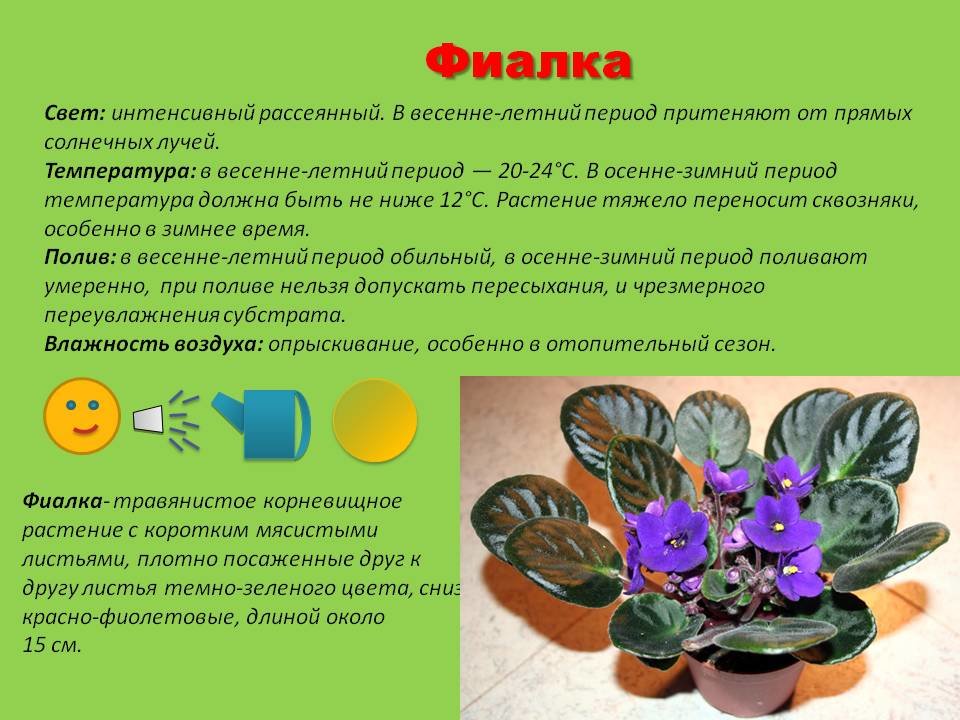 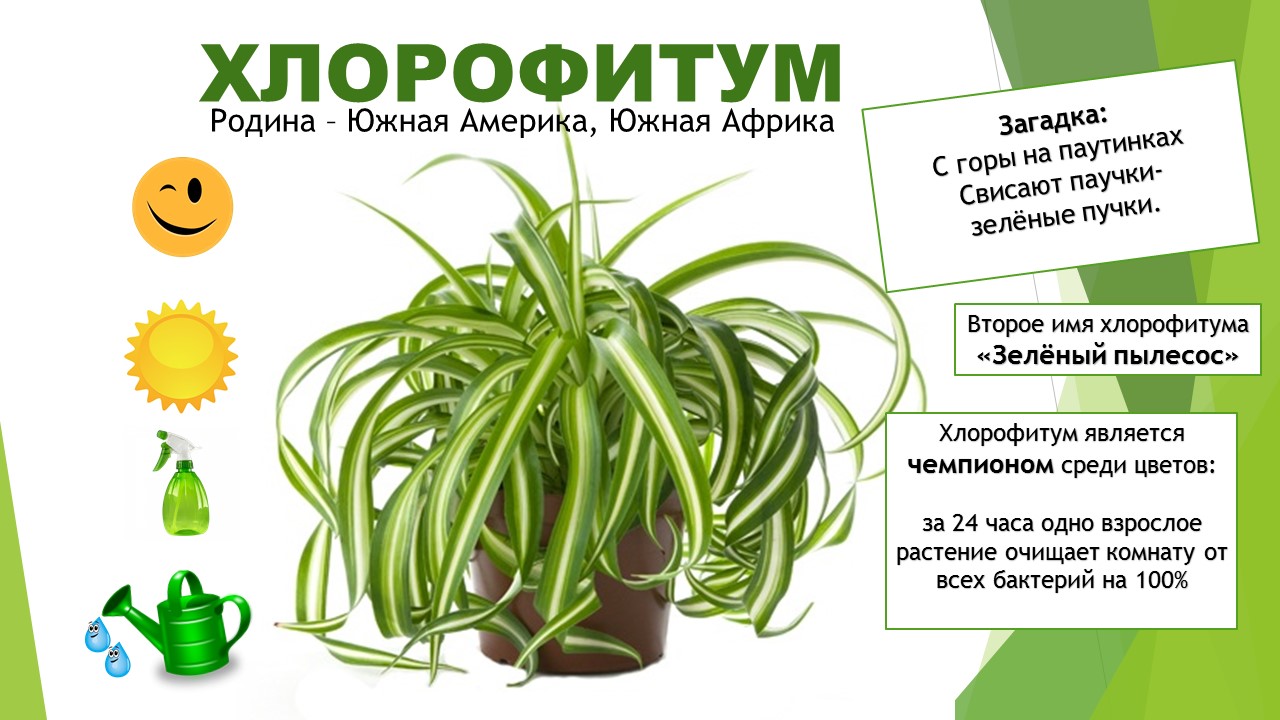 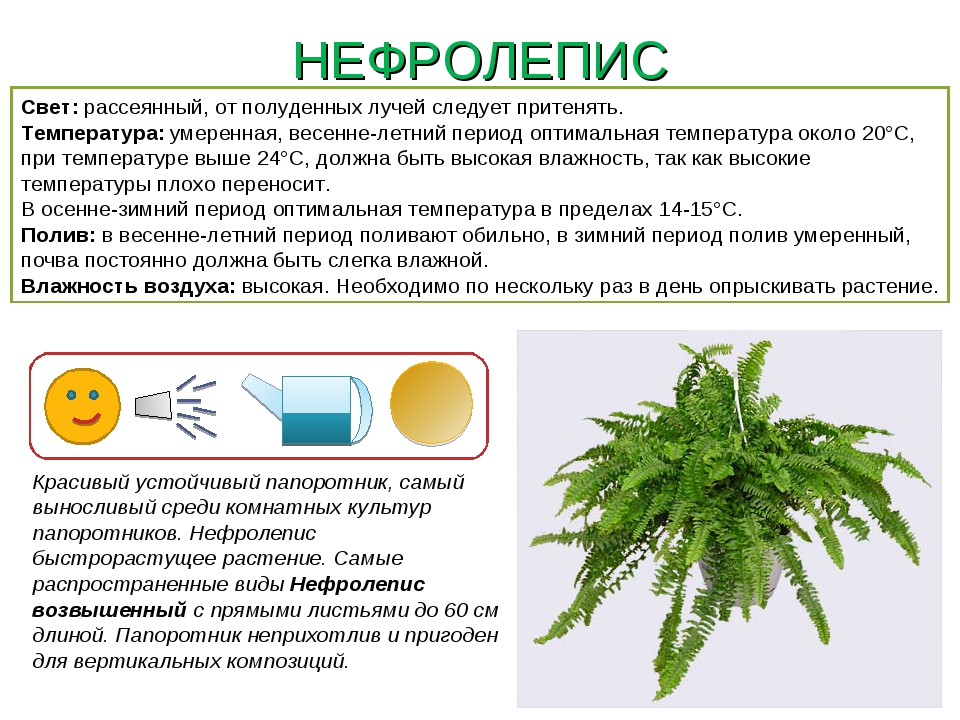 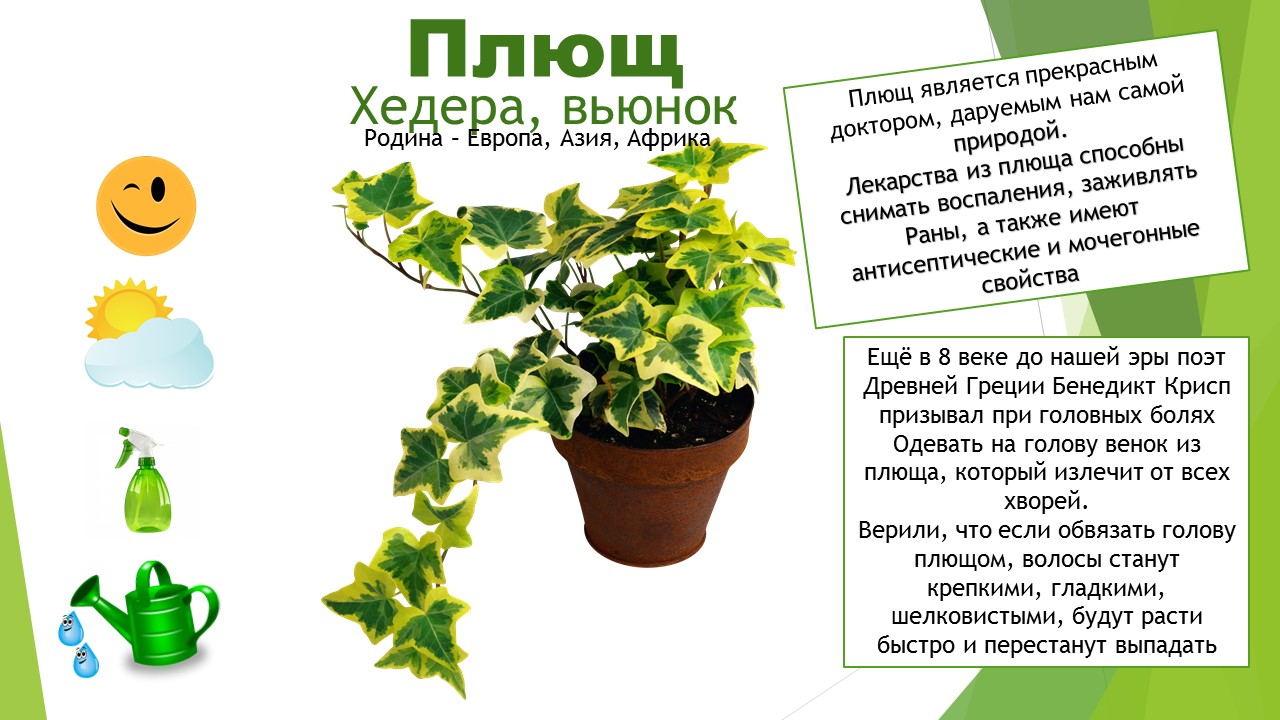 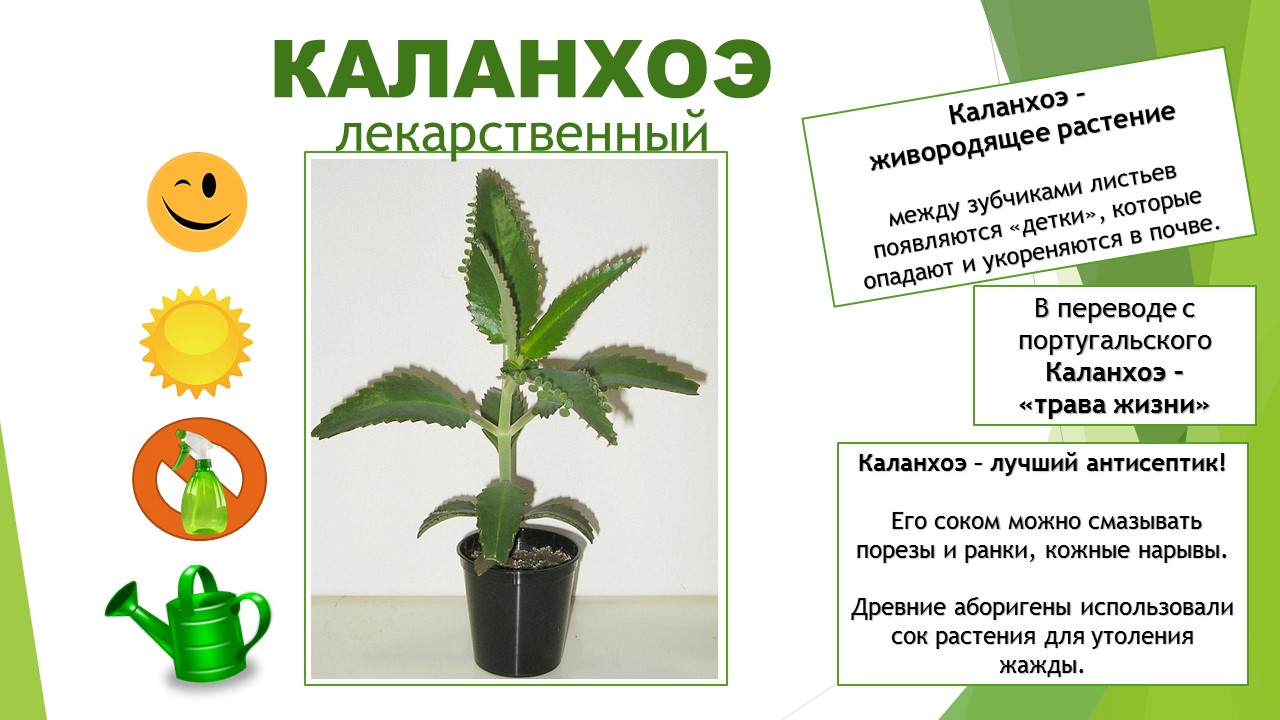 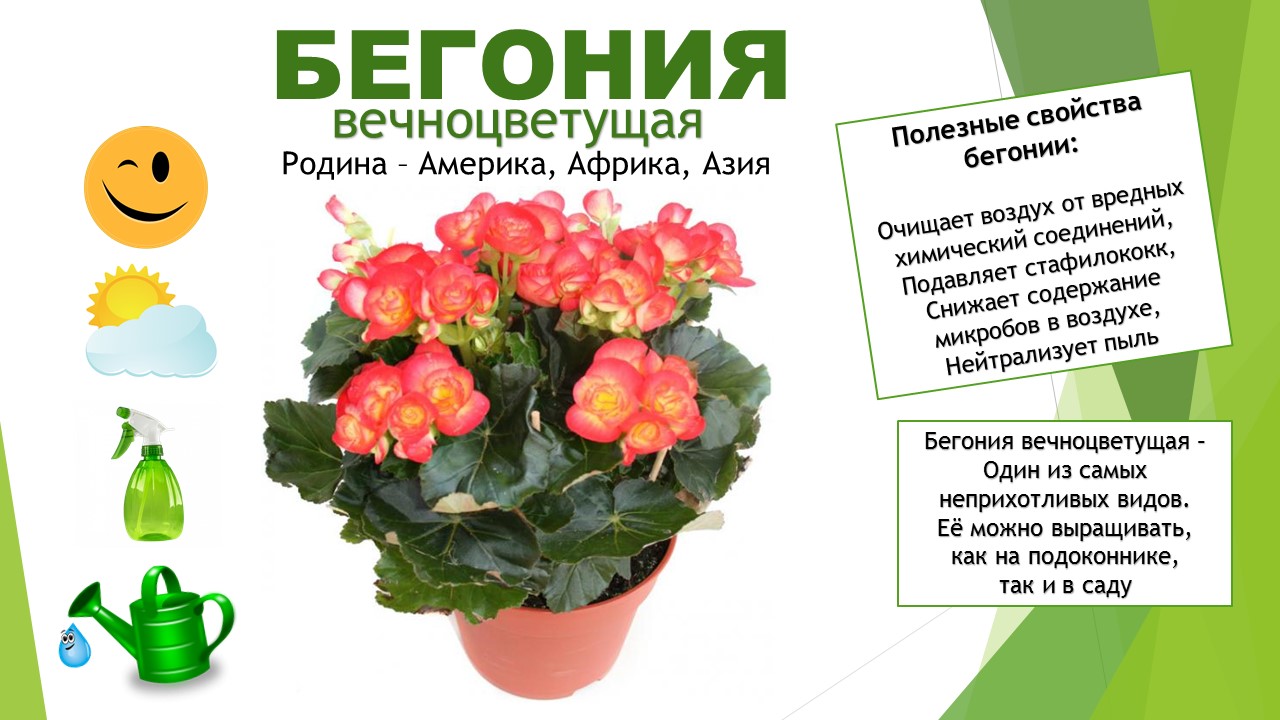 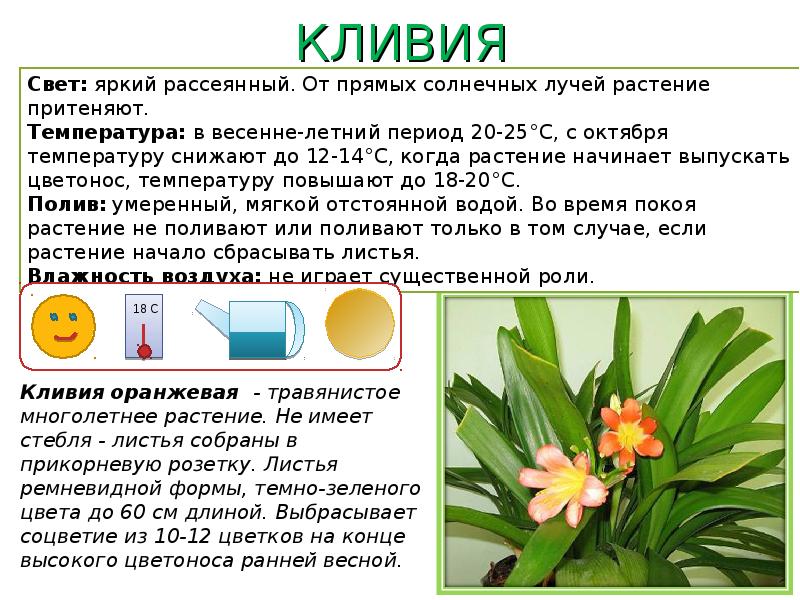 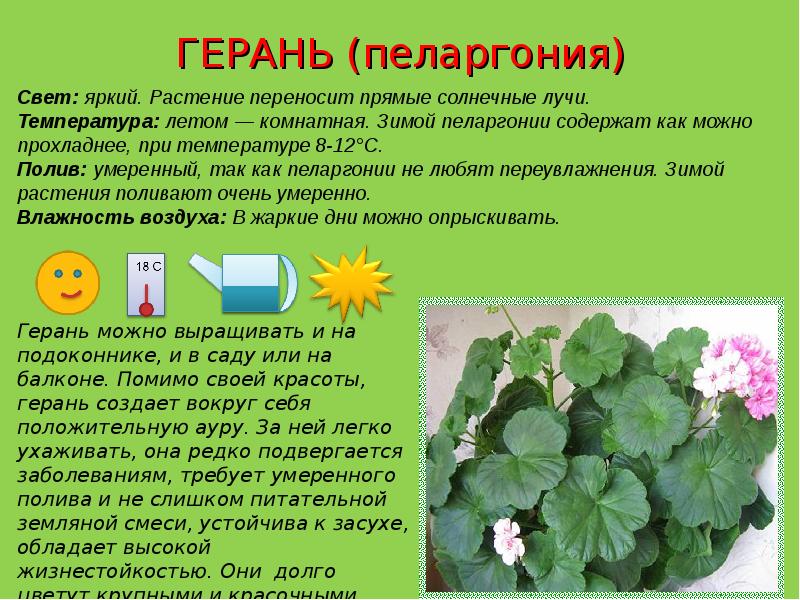 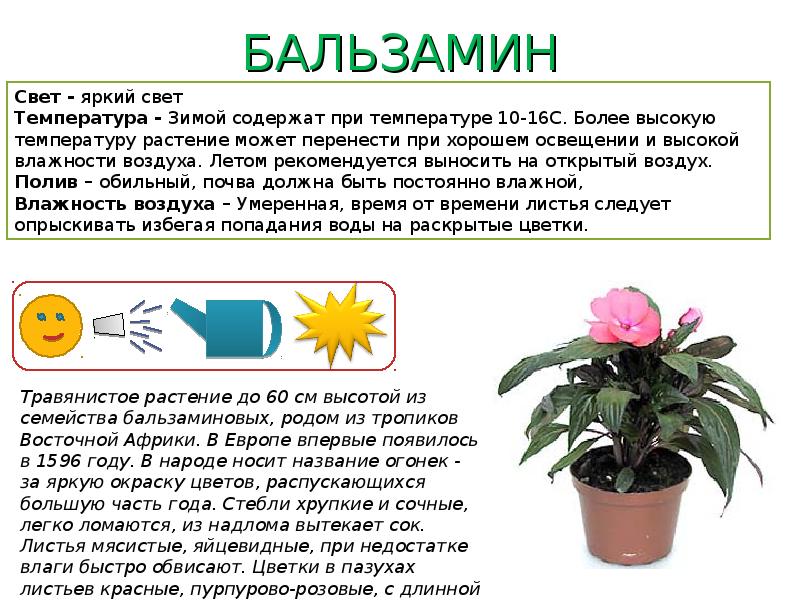 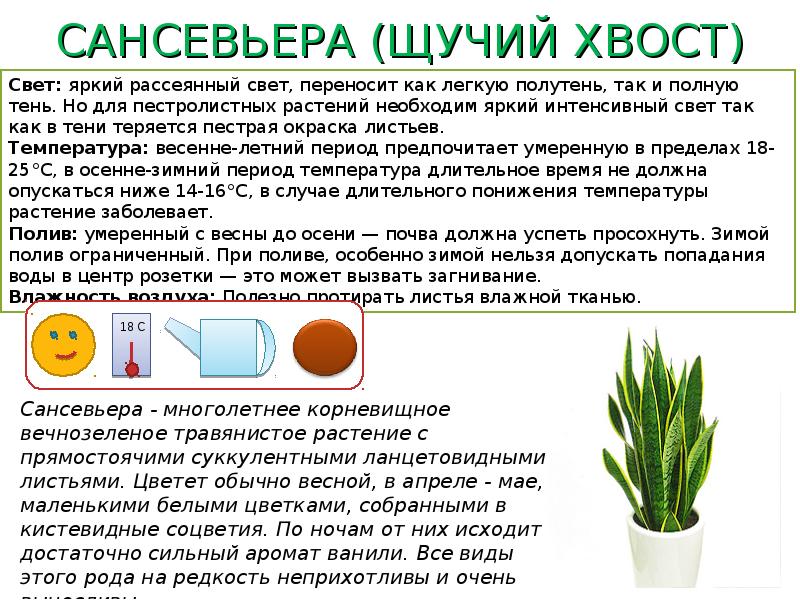 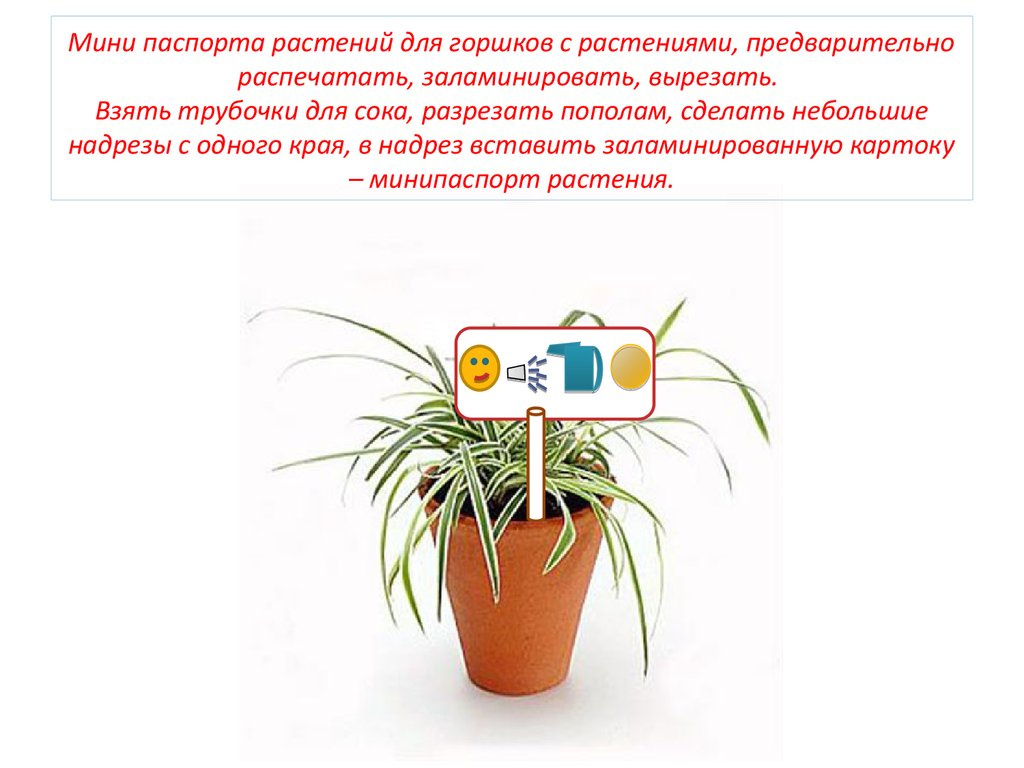